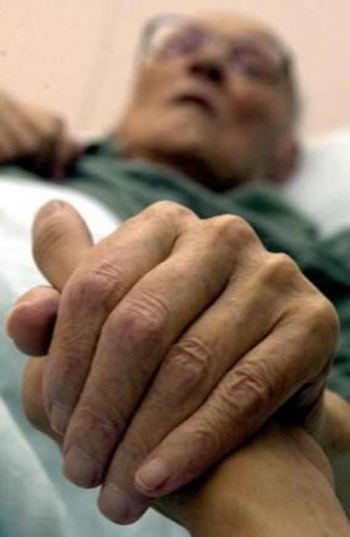 Помощь умирающему облагораживает и возвышает того, кто эту помощь оказывает, 
она нужна не только уходящим в мир иной, но и  всем нам - живущим!
Паллиативная медицинская помощь 
в ГАУЗ АО 
«Тындинская больница»
ИНФОРМАЦИЯ 
ДЛЯ ПАЦИЕНТОВ и 
ИХ РОДСТВЕННИКОВ
Паллиативная медицинская помощь (ПМП)
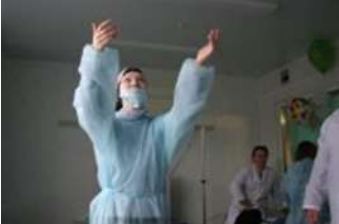 Всемирная организация здравоохранения определяет паллиативную медицинскую помощь, как подход, который способствует улучшению качества жизни пациентов и их семей, сталкивающихся с проблемами, связанными с угрожающей жизни болезнью, благодаря предупреждению и облегчению страданий посредством раннего выявления, точной оценки и лечения боли и других страданий - физических, психосоциальных и духовных.
             (World Health Organization, 2002)
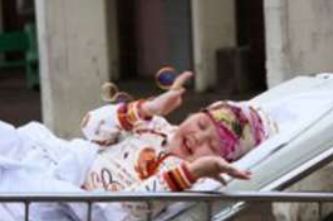 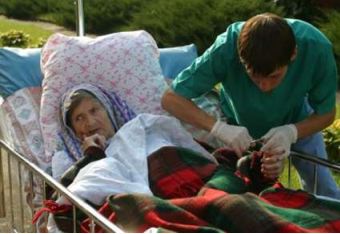 ПМП оказывается пациентамс неизлечимыми прогрессирующими заболеваниями и состояниями,среди которых выделяют основные группы:
пациенты с различными формами злокачественных новообразований (34%);
пациенты с органной недостаточностью в стадии декомпенсации, при невозможности достичь ремиссии заболевания или стабилизации состояния пациента;
пациенты с хроническими прогрессирующими заболеваниями терапевтического профиля в терминальной стадии развития;
пациенты с тяжелыми необратимыми последствиями нарушений мозгового кровообращения, нуждающиеся в симптоматическом лечении и в обеспечении ухода при оказании медицинской помощи;
пациенты с тяжелыми необратимыми последствиями травм, нуждающиеся в
  симптоматической терапии и в обеспечении ухода при оказании медицинской помощи;
пациенты с дегенеративными заболеваниями нервной системы на поздних стадиях развития заболевания;
пациенты с различными формами деменции, в том числе с болезнью Альцгеймера, в терминальной стадии заболевания.
Паллиативная медицинская помощь в ГАУЗ АО «Тындинская больница»
Амбулаторные условия, в том числе на дому
Стационарные условия
Паллиативный профиль коек (круглосуточное пребывание) 
в ГАУЗ АО «Тындинская больница» 
и 
в структурном подразделении «Соловьевская участковая больница»
Кабинет паллиативной медицинской помощи в поликлинике ГАУЗ АО «Тындинская больница» - кабинет №214
Койки сестринского ухода
в ГАУЗ АО «Тындинская больница» 
и 
в структурном подразделении «Соловьевская участковая больница»
ГАУЗ АО «Тындинская больница»
МАРШРУТИЗАЦИЯ ПАЦИЕНТА ПРИ БОЛЕВОМ СИНДРОМЕ:
В рабочие дни:  обращаться в кабинет онколога №214 (или кабинет участкового терапевта).
В вечернее время, ночное время и выходные дни: обращаться  в приемный покой  терапевтического и хирургического отделений.                                                                                  терапевтический стационар  46-4-25,                                                                                                   хирургический стационар 53-113., 
В приемном покое структурного подразделения «Соловьевская участковая больница»:   контактный34-148.
На дому – паллиативная помощь оказывается  участковыми медсестрами, фельдшерами (в населенных пунктах Тындинского района) по назначению участкового терапевта  в рабочее время в рабочие дни.                                                                                                                                                                  В остальное время (ночные часы, выходные дни) – паллиативная помощь осуществляется бригадой неотложной медицинской помощи при вызове пациента  по телефону «03».                                                     В населенных пунктах Тындинского района  паллиативная помощь на дому осуществляется медицинским персоналом ФАПов, амбулаторий.
ГАУЗ АО «Тындинская больница»
При необходимости пациенты или их родственники
 могут получить консультацию или 
пройти обучение приемам ухода на дому за тяжелобольным пациентом, 
приемам ухода за пациентом с трахеостомой, колостомой, 
получить информацию об особенностях течения заболевания 
в кабинете медицинской профилактики ( беседы, видеоматериалы), каб.№315.
Цитата
У неизлечимого онкологического больного, чье состояние отягощено хронической болью, речь идет не о том, чтобы добавить время к ограниченной жизни, а о том, чтобы добавить жизни к ограниченному времени».

Профессор Ханс Вальтер Штрибель
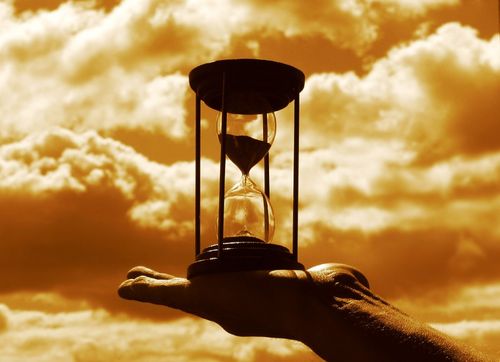